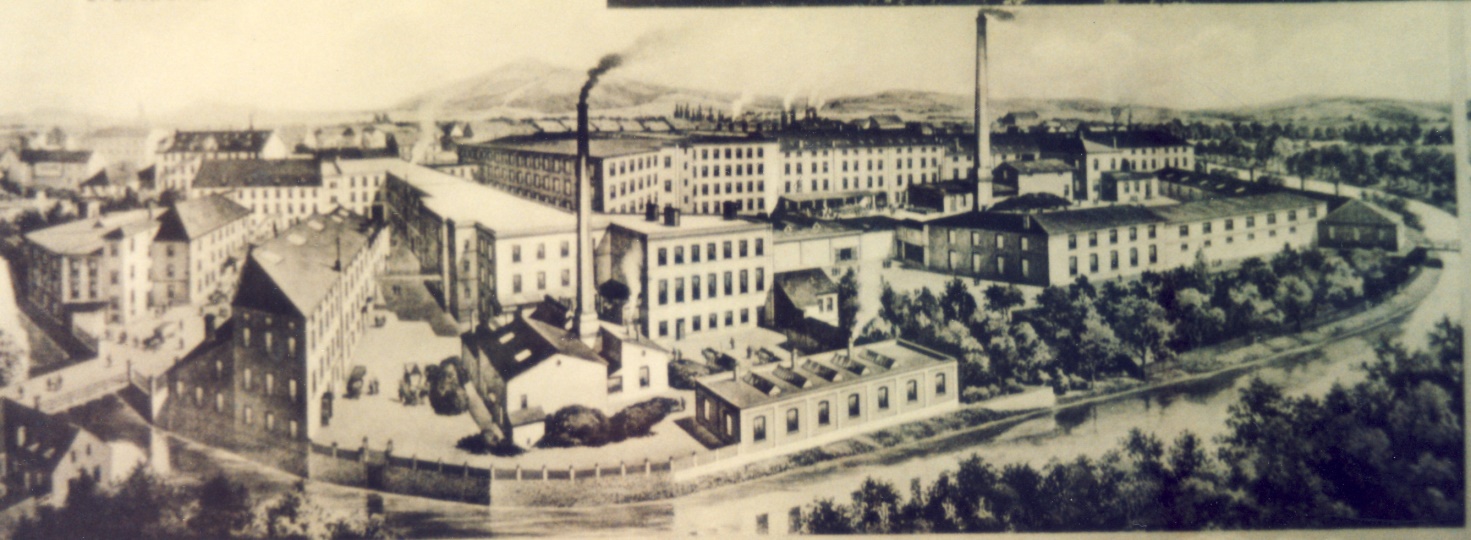 BROWNFIELD A JEHO PŘESTAVBA
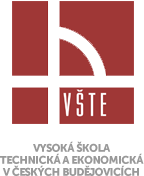 Vypracoval:       	Bc. Michal Hokr
Vedoucí práce:  	Ing. Zuzana Kramářová, PhD.
Oponent:          	Ing. Blanka Pelánková
Červen 2020
Revitalizace textilní továrny z 19. století
  Snaha o návrh na revitalizaci komplexu budov v           centru Strakonic, který je v havarijním stavu
  Rozšíření zničeného centra Strakonic
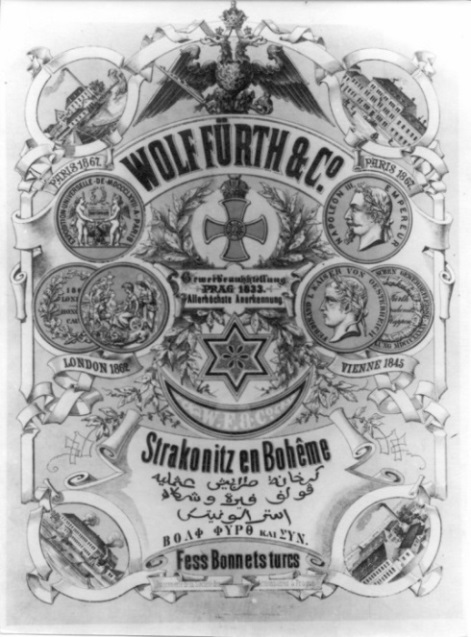 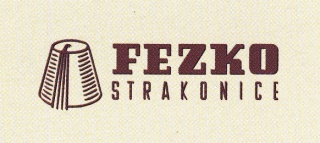 DŮVOD VÝBĚRU TÉMATU
Vypracování DSP pro rekonstrukci textilní továrny z             konce 19. století.
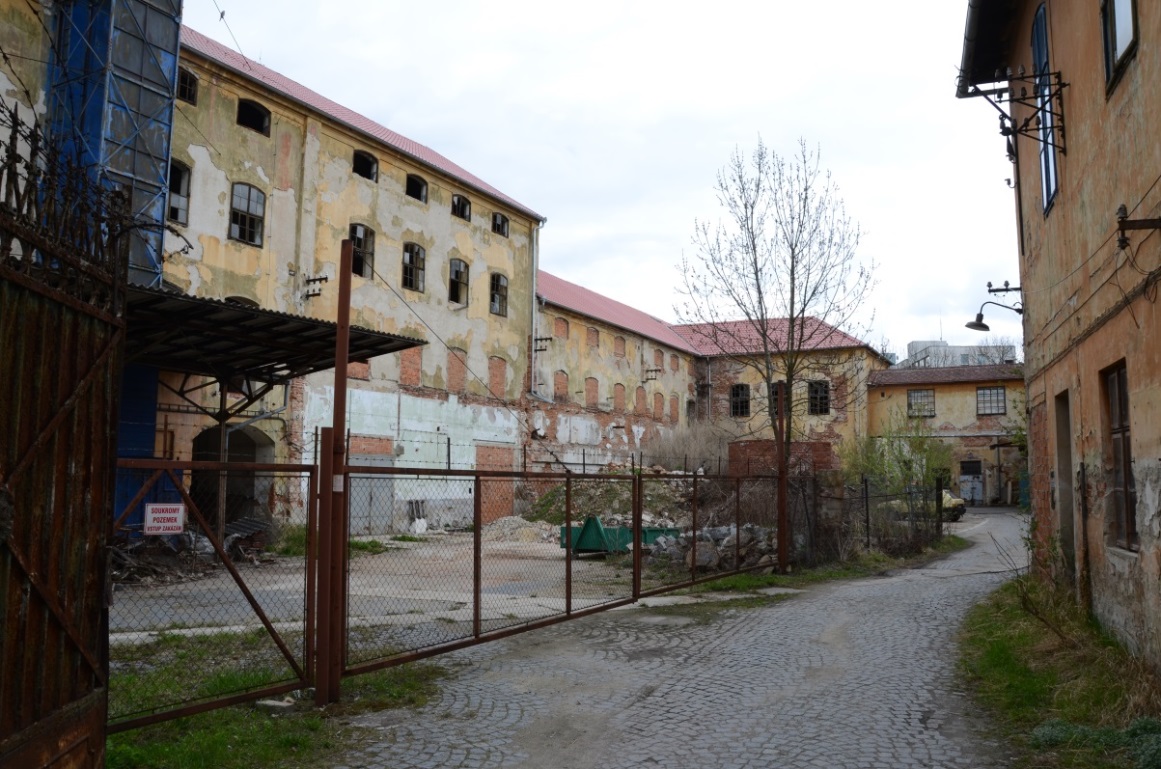 CÍL PRÁCE
Dokumentace z archivu stavebního úřadu
  Zaměření objektu pásmem, laserem
  Vektorová dokumentace vytvořena v programu      Bentley Microstation 
  Empirické vzorce pro návrh monolitických stropů
  Program Teplo 2014 EDU
  Microsoft Exel – výpočet PNP
  Rozhodnutí KÚ – památková péče
POUŽITÉ METODY
Diplomová práce obsahuje:
   PD – stavební část
Architektonicko stavební řešení
Stavebně konstrukční řešení
   PD - PBŘS
   PD – TZB - generel
DOSAŽENÉ VÝSLEDKY
Diplomová práce řeší:
Zateplení objektu
Nové nosné konstrukce
    Základy
    Zdivo, sloupy
    Stropy
    Plochá střecha nad lezeckou stěnou
   PBŘS – kompletní posouzení objektu
   TZB – kanalizace, vodovod, vytápění
DOSAŽENÉ VÝSLEDKY
Návrh může být předložen vedení Města Strakonic

   Může být prvním impulsem pro nastartování dlouhé cesty k jeho rekonstrukci a revitalizaci
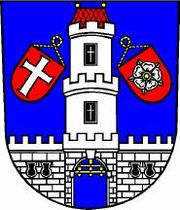 PŘÍNOS PRÁCE
Navržené využití:
   záchrana historických budov 
   rozmanité a žijící centrum města
   rozšíření městského centra
ZÁVĚREČNÉ SHRNUTÍ
Popište, proč do části, kde se nachází muzeum, nemají přístup osoby ZTP.

Byla by škoda, aby muzeum nemohli navštívit osoby ZTP, pro umožnění přístupu těmto osobám bude na schodiště umístěna schodišťová sedačka. V 1.NP se nachází sociální zařízení upravené pro osoby ZP.
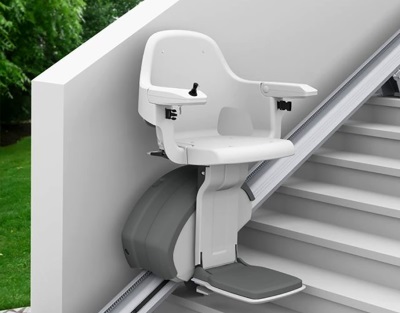 OTÁZKY VEDOUCÍHO BP
2) Jak by bylo lépe řešeno založení příček s tl. 150mm a více?

   Zesílení podkladní desky o 150 mm

   Osazení prefabrikovaného překladu pod příčku
OTÁZKY VEDOUCÍHO BP
Jak bude napojena nová hydroizolace podlahy na stávající hydroizolaci pod nosnými a obvodovými stěnami?

    Natavením na horizontálně přesahující asfaltový pás přes svislý okraj stěny

    V případě poškozené hydroizolace pod zdivem bude nutno stěnu podříznout (řetězová pila, diamantové lano) a položit hydroizolaci kompletně novou (asf. pás, sklolaminátová deska)
OTÁZKY OPONENTA
2) Jak bude vyřešen přístup (občasná revize) do půdního prostoru a na střechy?

Přístup do půdního prostoru: půdními schody instalovanými na chodbě ve 3. NP hotelu a 4. NP muzea 
	
Přístup na střechu: 
  Z ploché střechy objektu lezecké stěny
  Půdním výlezem (600 x 600 mm) osazeným do střešního pláště šikmé střechy
OTÁZKY OPONENTA
DĚKUJI ZA POZORNOST